Figure 3. Case report 3: patient with asymptomatic bacteriuria.
J Antimicrob Chemother, Volume 65, Issue suppl_3, November 2010, Pages iii25–iii33, https://doi.org/10.1093/jac/dkq298
The content of this slide may be subject to copyright: please see the slide notes for details.
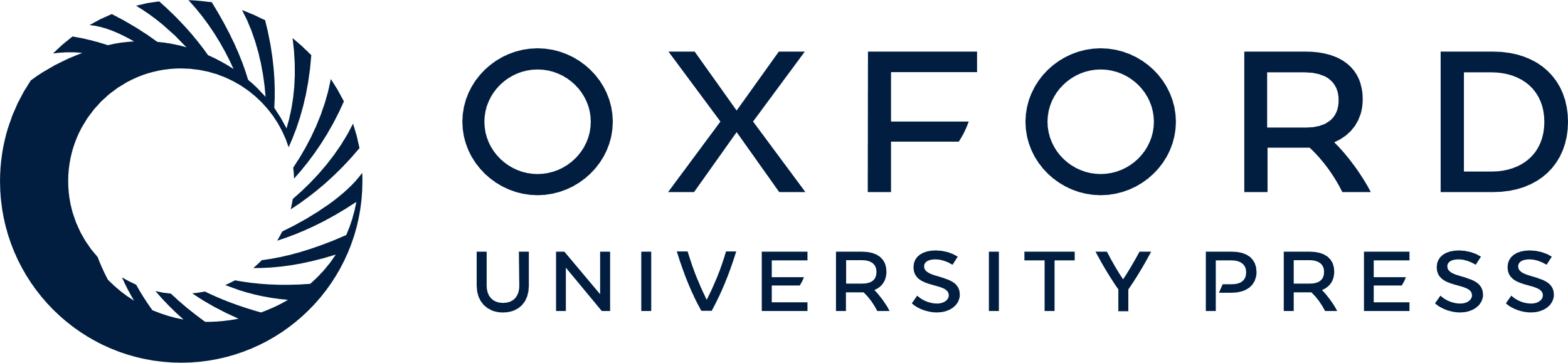 [Speaker Notes: Figure 3. Case report 3: patient with asymptomatic bacteriuria.


Unless provided in the caption above, the following copyright applies to the content of this slide: © The Author 2010. Published by Oxford University Press on behalf of the British Society for Antimicrobial Chemotherapy]